Plan de reordenación de Atención Primaria en Castilla y León
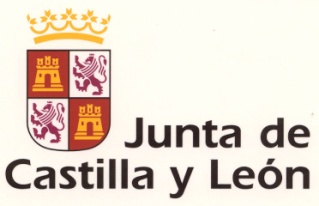 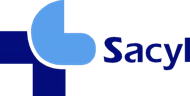 Infraestructuras Sanitarias
Equipamientos públicos sanitarios
14 complejos asistenciales: 29 Hospitales
14 Centros de Especialidades
246 Centros de Salud
20 Centros de Guardias

Y 3.652 Consultorios Locales
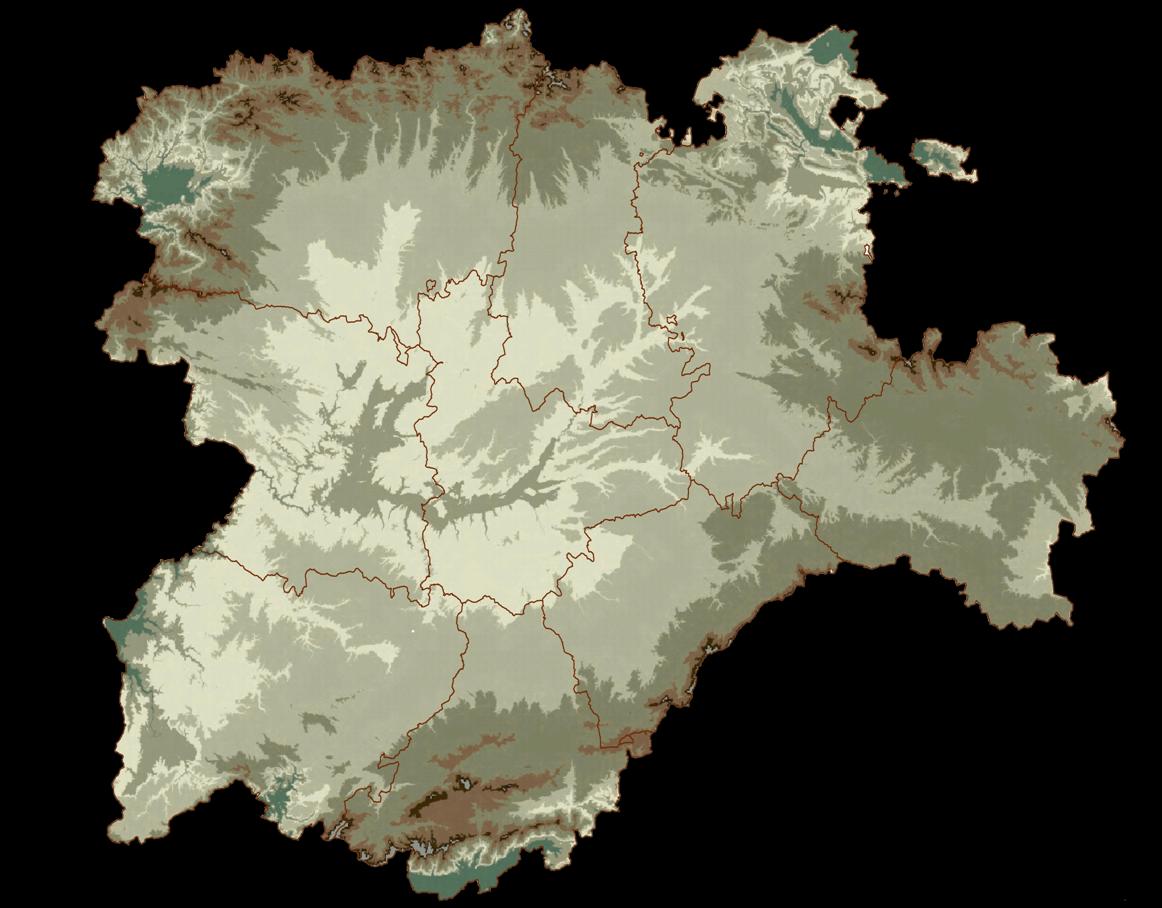 El Bierzo
León
Palencia
Burgos
Zamora
Valladolid
Oeste
Soria
Valladolid
Este
Segovia
Salamanca
Ávila
Consultorios locales
EL 35,5% DE LOS CONSULTORIOS LOCALES DE ESPAÑA ESTAN             EN CASTILLA Y LEON.
1º- CyL - 3.652
2º- AND - 1.111
3º- CLM- 1.105
Profesionales de Atención Primaria
Médicos
3º
1º
2º
Enfermería
3º
1º
2º
Comparativa entre los recursos sanitarios                 de la población urbana y la rural
RESULTADOS: ACERCARNOS A LOS CUPOS ÓPTIMOS
Plan de reordenación de Atención Primaria en Castilla y León
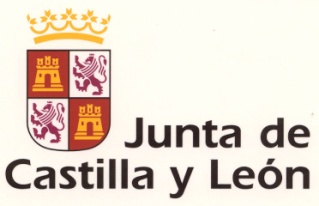 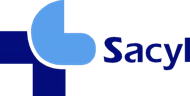